Veigel Comfort Transfer Board
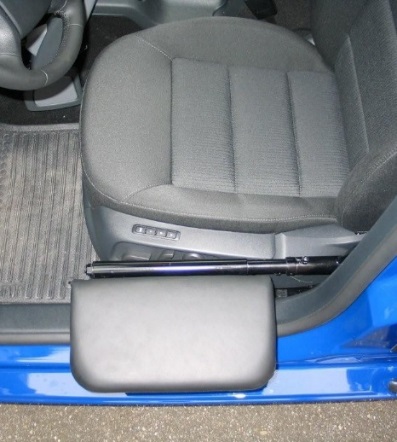 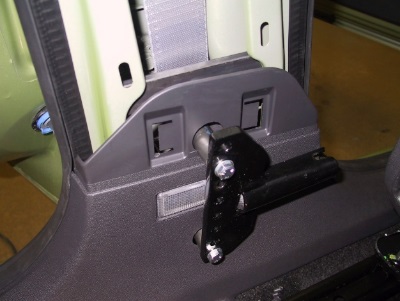 APPLICATIONS
The Veigel Transfer Board bridges the gap between the wheelchair and the seat
Eases the transfer to and from the vehicle

FEATURES & OPERATION
  The pad is simply folded up while driving
  Removable in seconds without the need of tools
  13” long & 7.5” wide
  Weight Capacity: 280 lbs.

OPTIONS
  Driver Side Board (shown)
  Passenger Side Board

INSTALLATION
Universal kit fits most 4 door vehicles
Mounts to the inside of the doors on free standing B pillar with minor fabrication 
Two to three hours install time
Transfer Board – quick release bracket
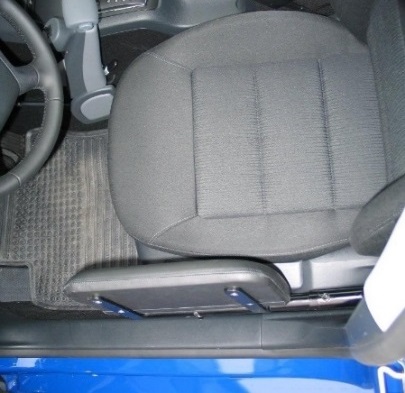 Transfer Board – folded down
Transfer Board – folded up
Autochair Transfer Plate
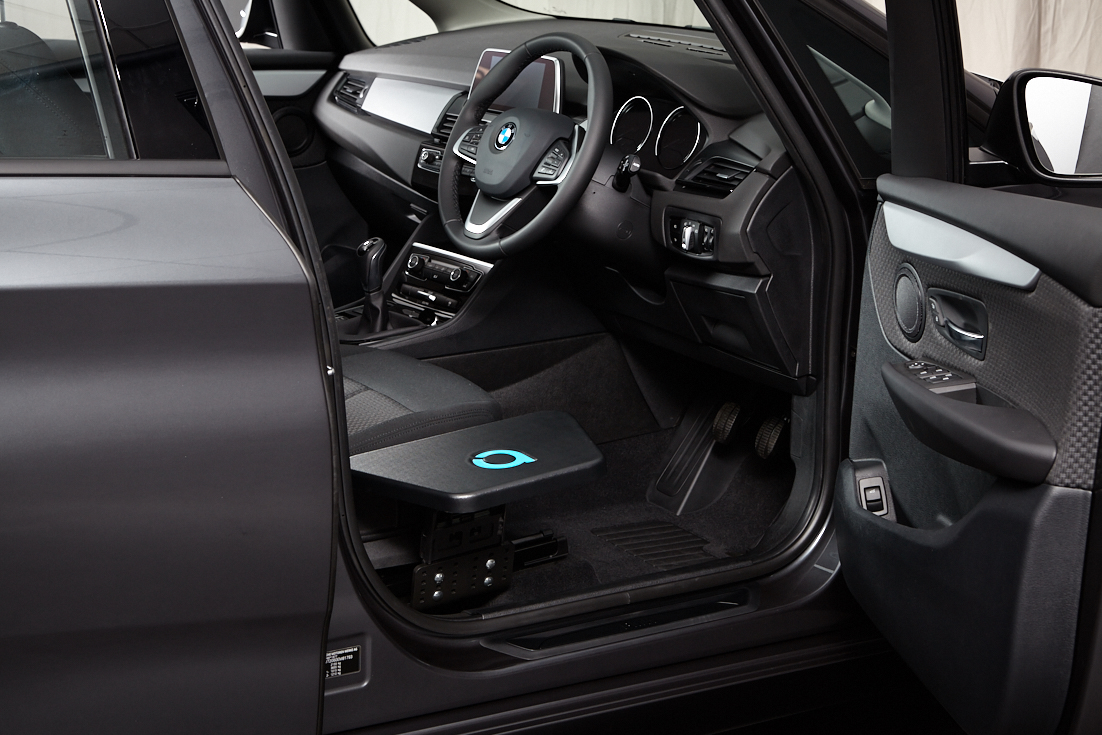 APPLICATIONS
Bridges the gap between the wheelchair and the seat
Eases the transfer to and from the vehicle

FEATURES & OPERATION
  Removable in seconds without the need of tools
  Weight Capacity: 265 lbs.
  No welding required

OPTIONS
  Driver Side Board 
  Passenger Side Board

INSTALLATION
Dedicated Installation Kits
One hour install time
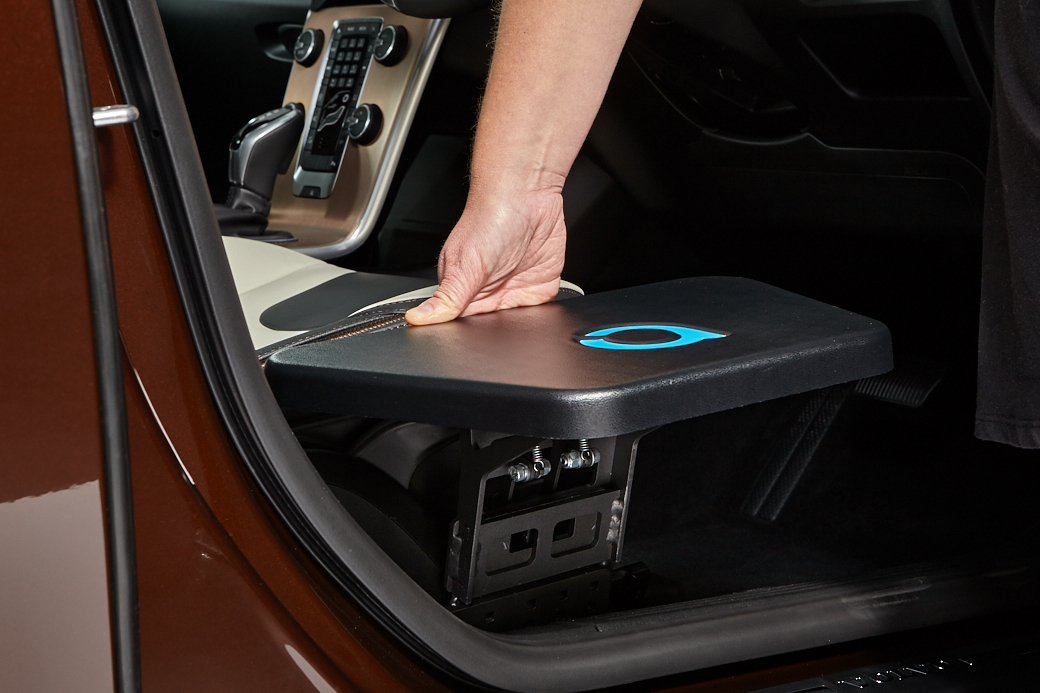 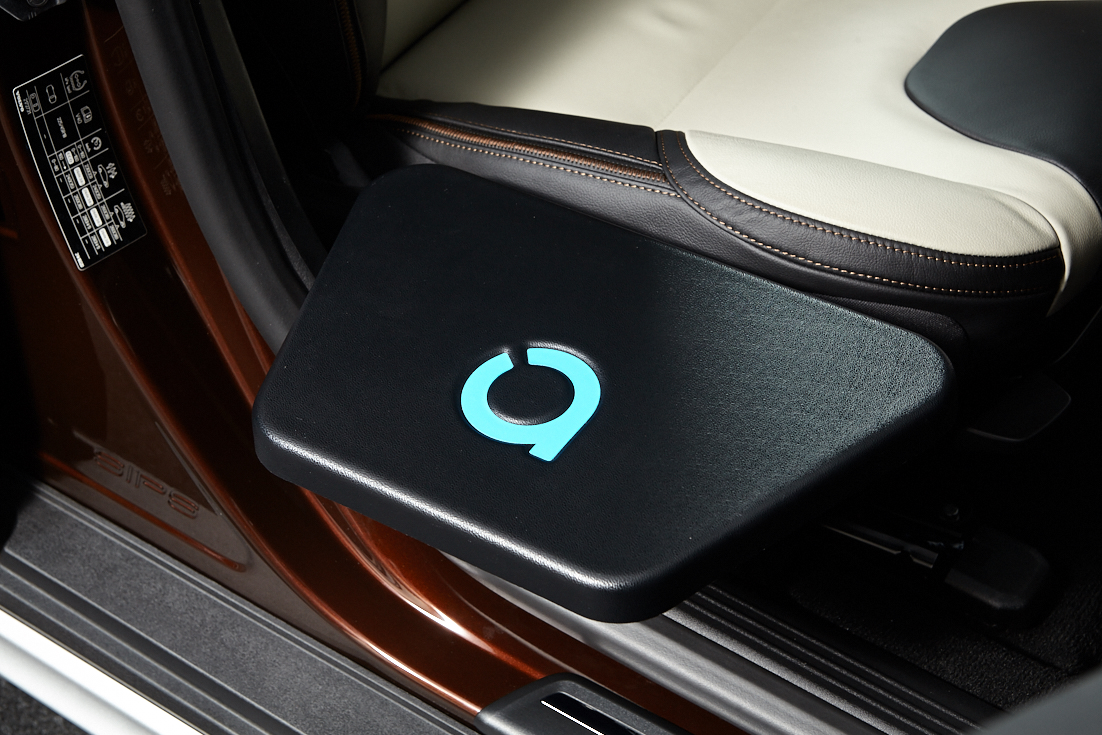